ÂM NHẠC 7
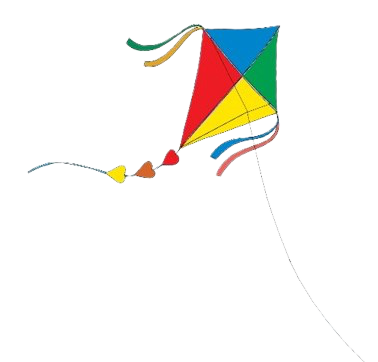 Giáo viên: Nguyễn Trọng CươngTrường: THCS Lam Kiều
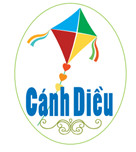 Chủ đề 6LỜI RU CỦA MẸ
Tiết 3
– Luyện đọc gam theo mẫu; Bài đọc nhạc số 6
– Hoà tấu
I. Luyện đọc gam theo mẫu; Bài đọc nhạc số 6
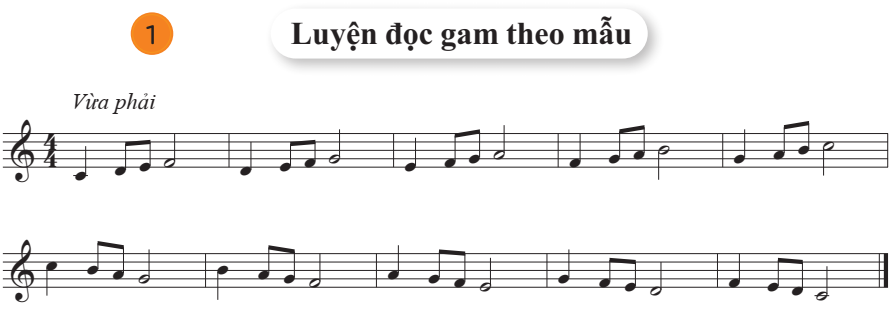 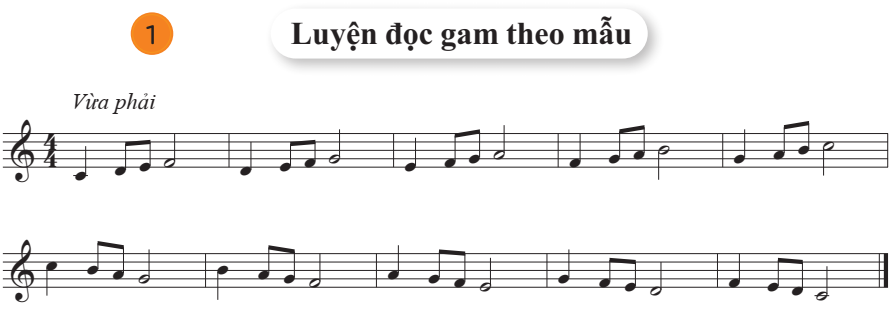 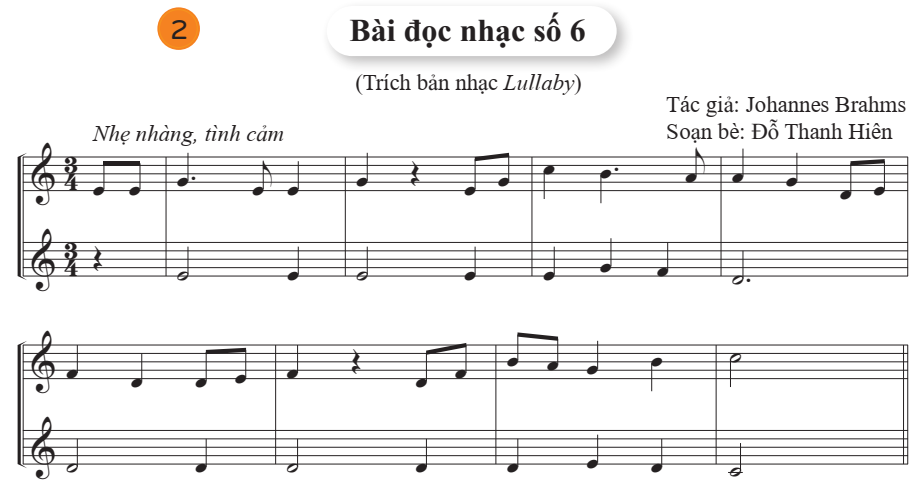 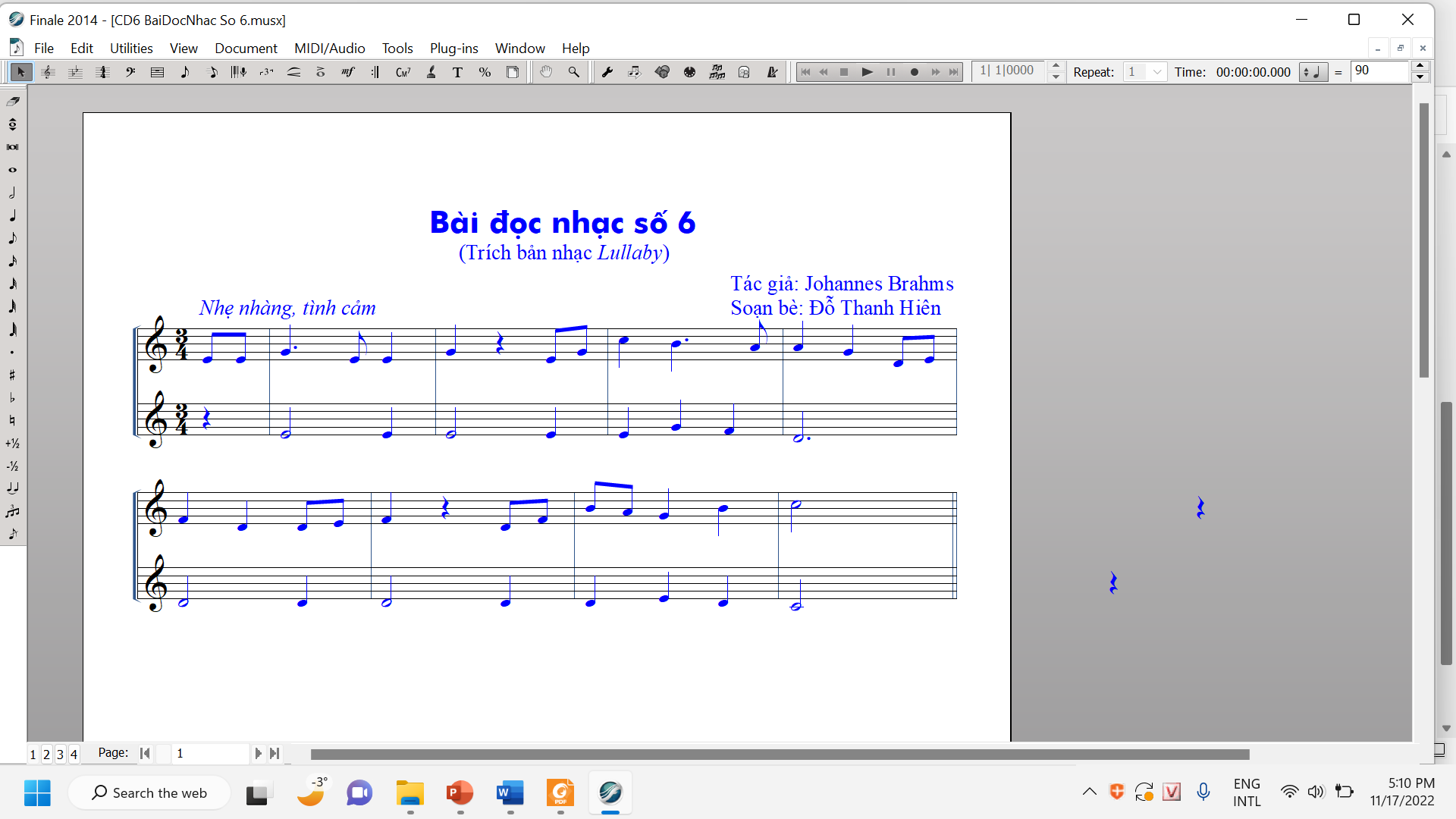 3
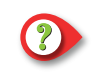 – Nhịp:
– Cao độ:
– Trường độ:
4
Đô, Rê, Mi, Pha, Son, La, Si
Nốt trắng chấm dôi, nốt trắng, nốt đen chấm dôi,
nốt đen, nốt móc đơn, dấu lặng đen
*  Bài đọc nhạc có 2 bè; mỗi bè gồm 2 nét nhạc: 4n + 4n
Luyện tập tiết tấu
Mẫu tiết tấu 1
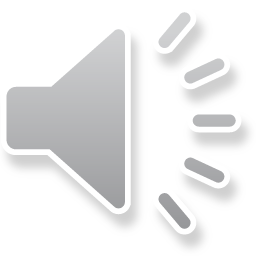 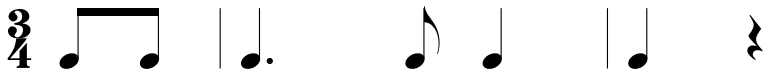 Mẫu tiết tấu 2
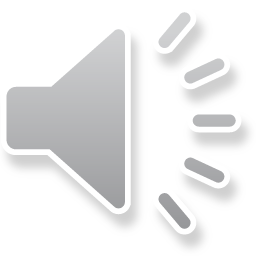 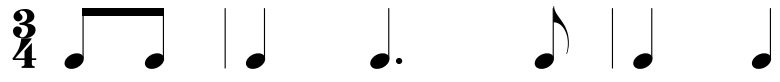 Nghe mẫu
Đọc từng nét nhạc (Bè 1)
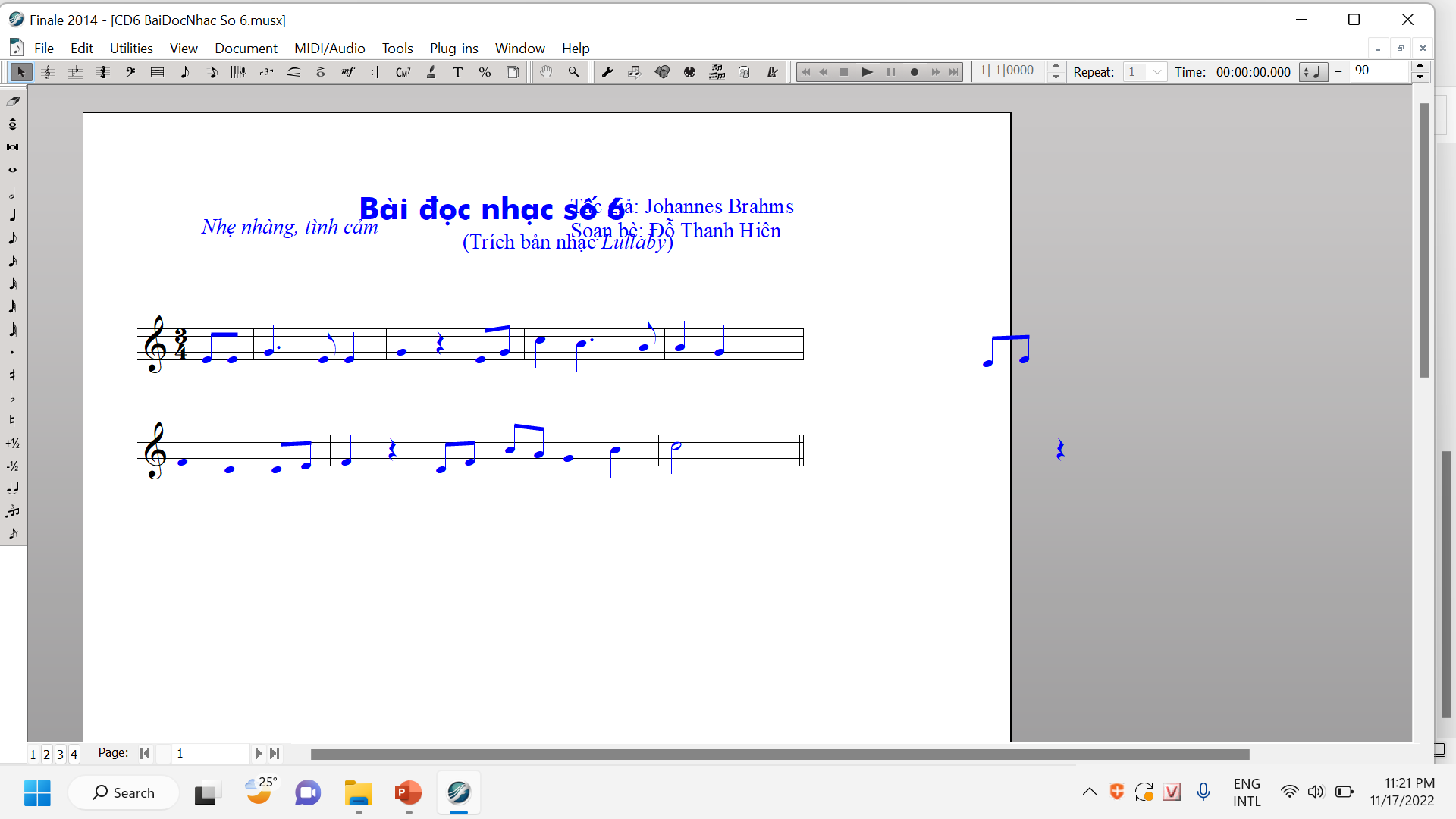 1
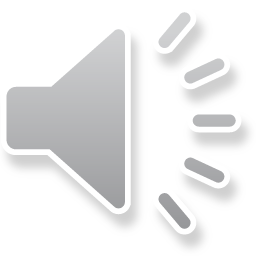 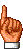 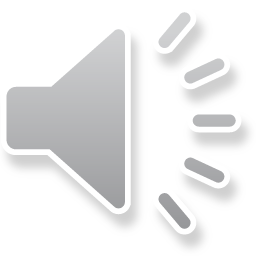 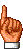 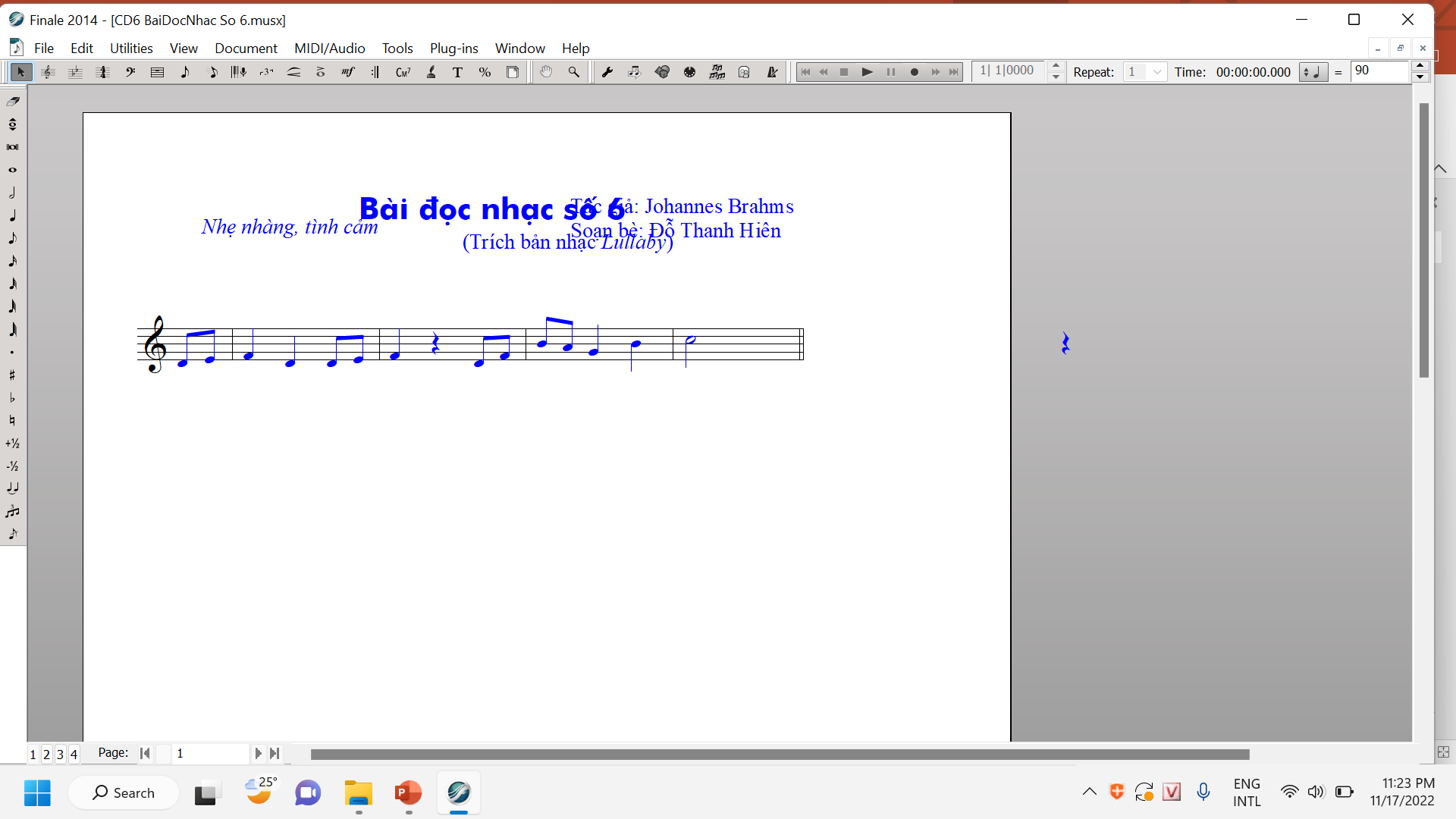 2
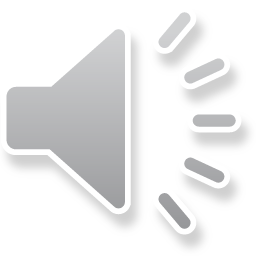 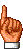 Đọc từng nét nhạc (Bè 2)
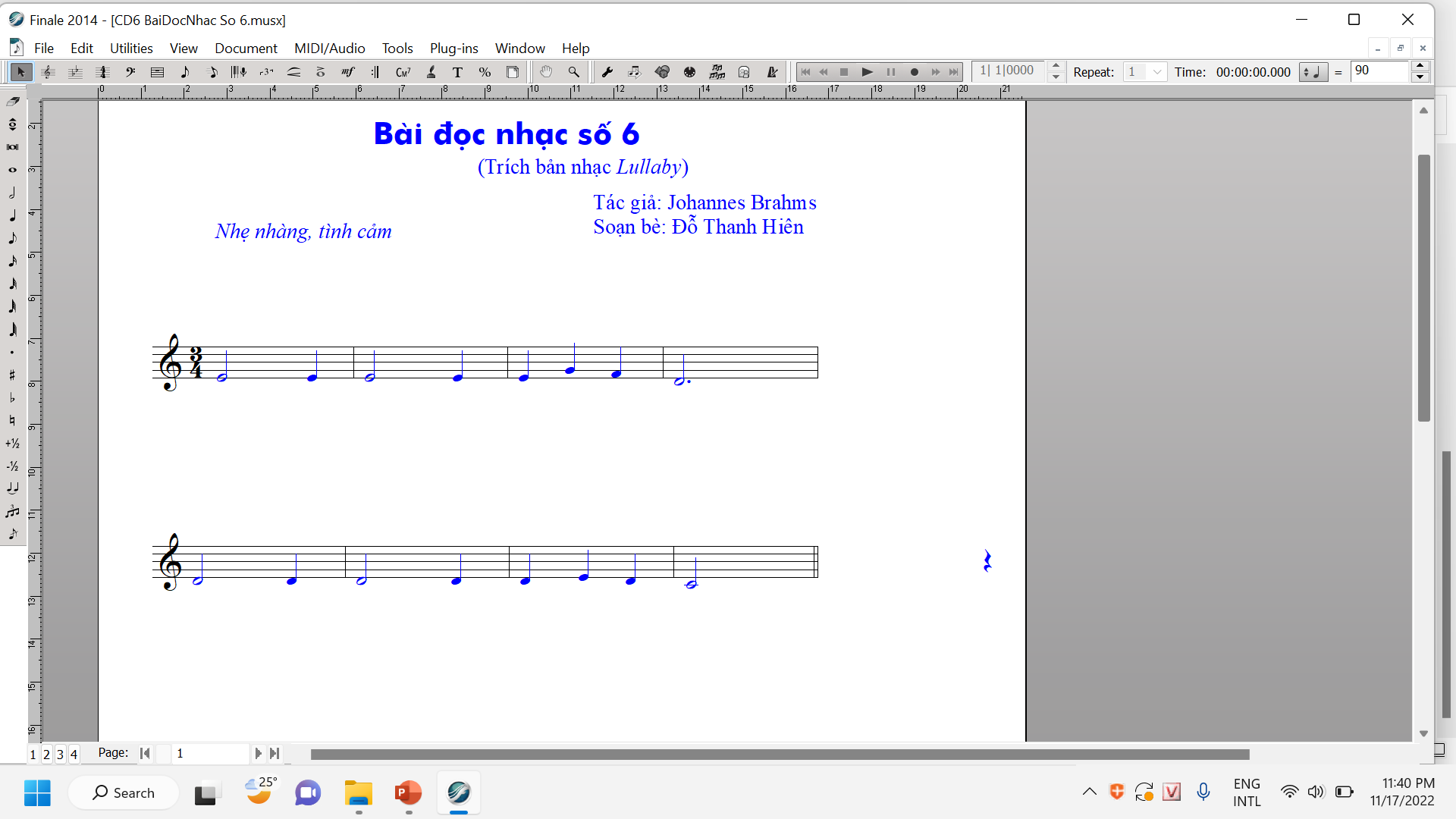 1
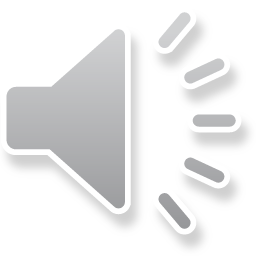 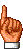 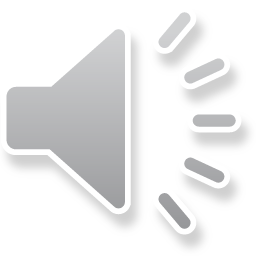 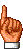 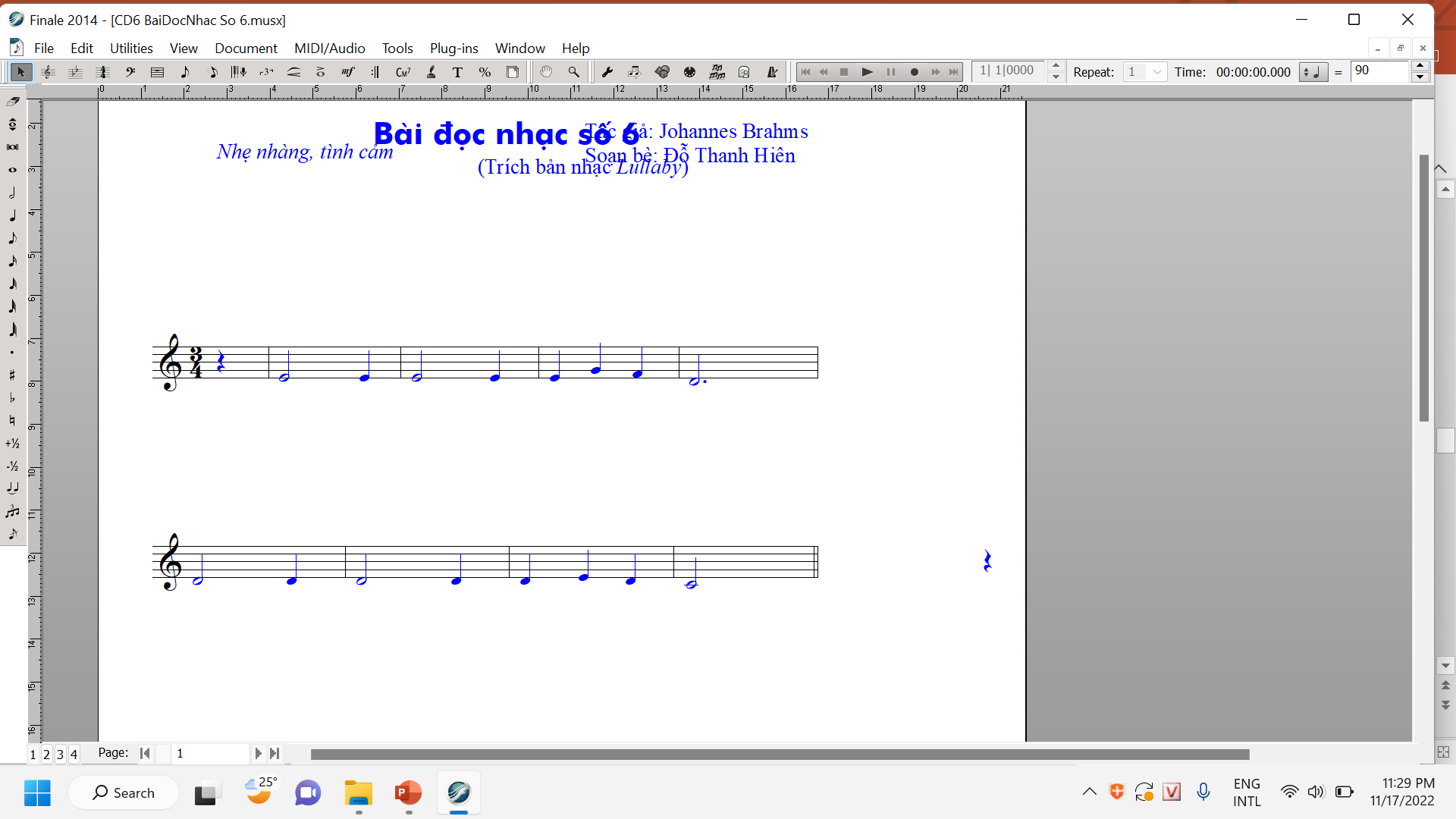 2
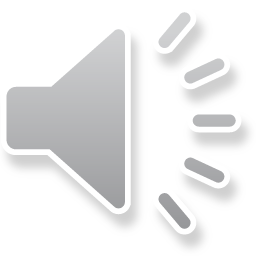 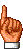 Đọc nhạc hoàn chỉnh bè 1
Đọc nhạc hoàn chỉnh bè 2
Đọc nhạc hoàn chỉnh cả hai bè
II. Hoà tấu
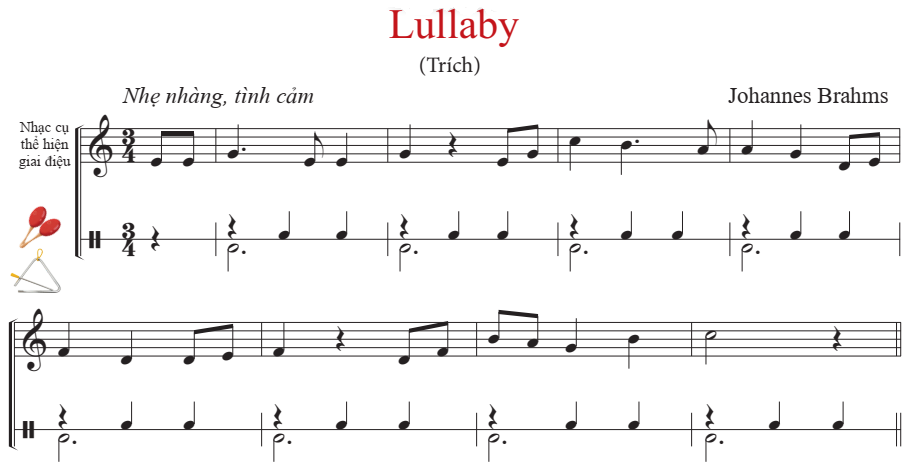 BÈ KÈN PHÍM
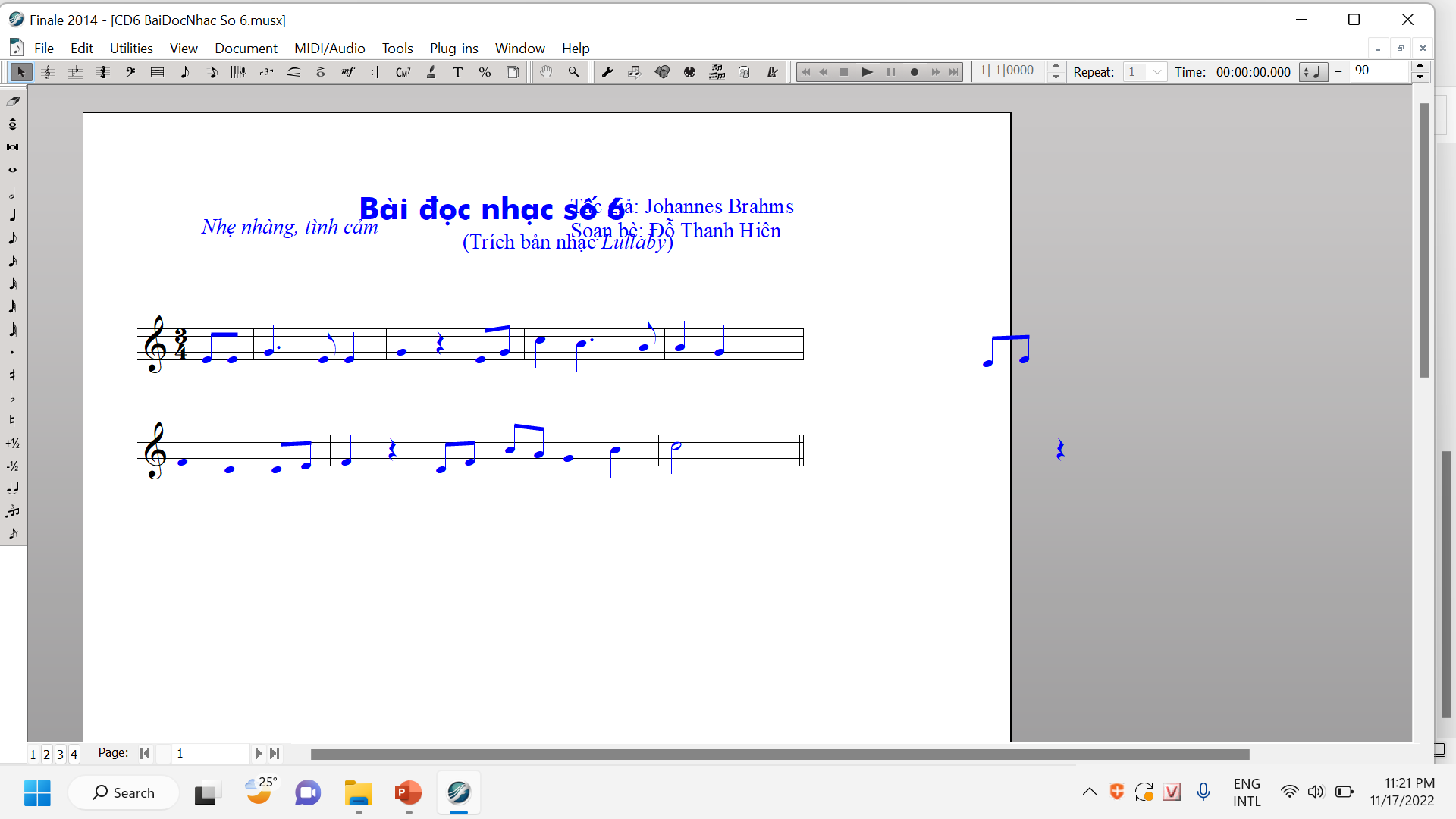 1
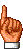 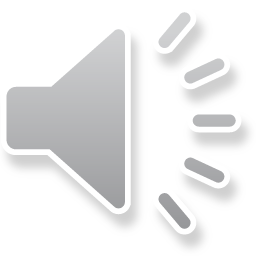 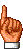 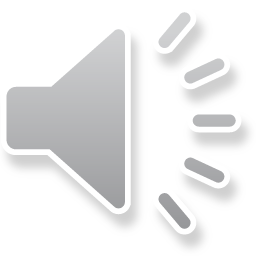 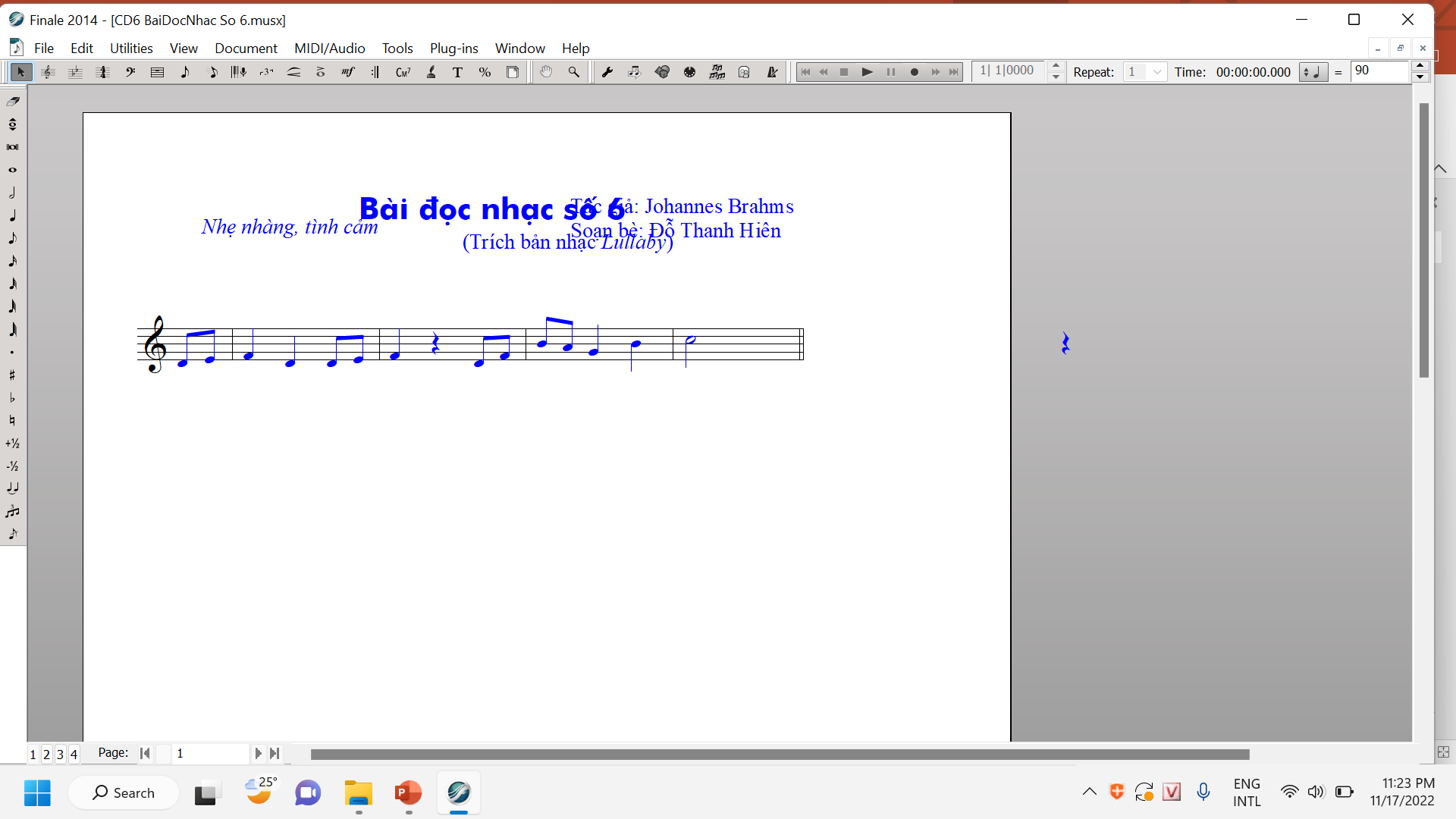 2
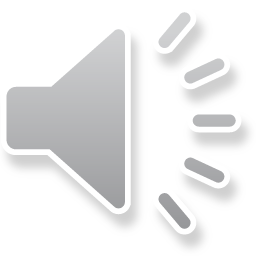 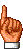 BÈ NHẠC CỤ GÕ
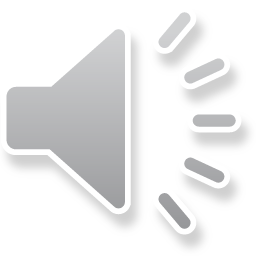 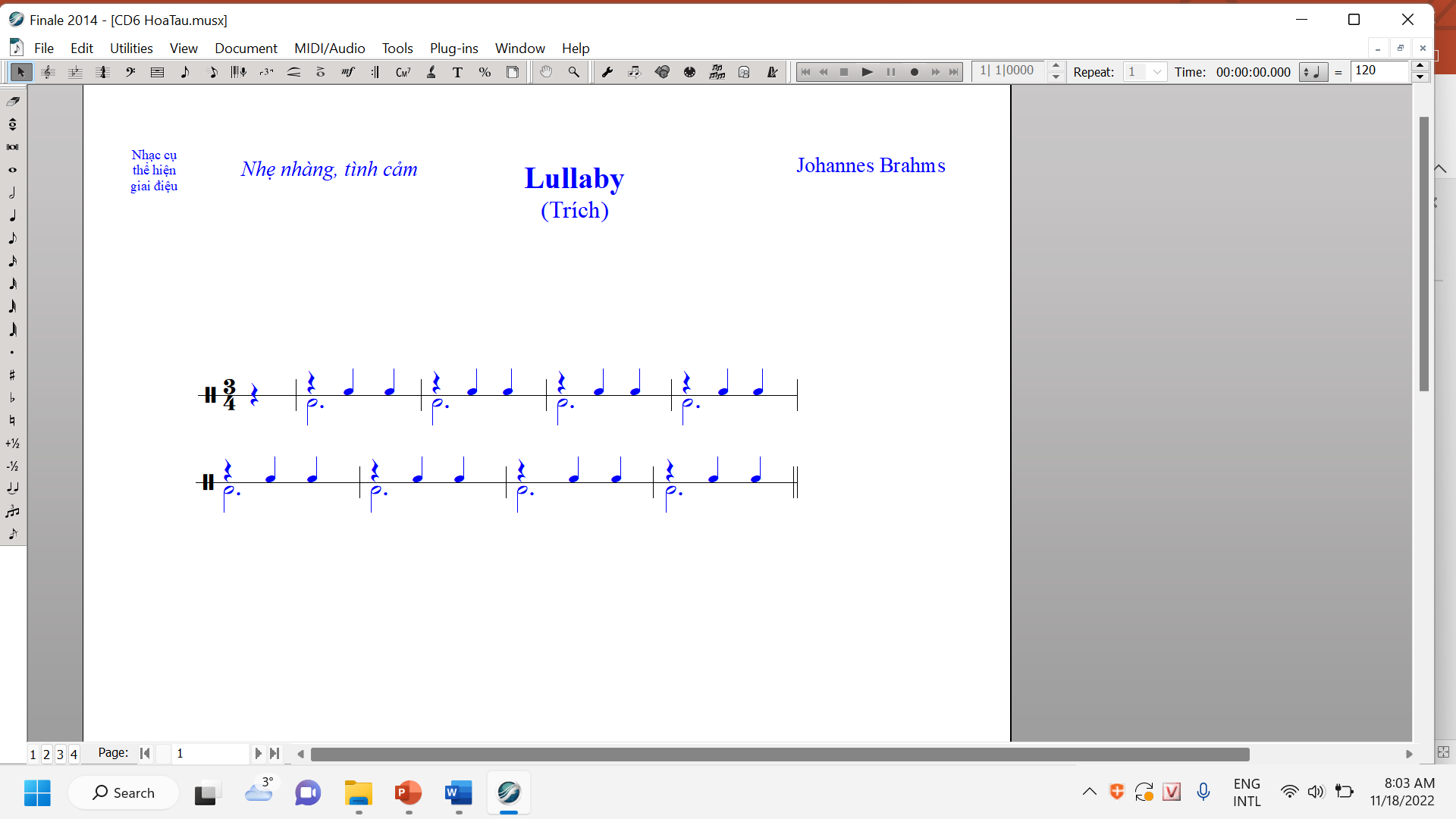 MINH HOẠ GHÉP CÁC BÈ NHẠC CỤ
GHÉP CÁC BÈ NHẠC CỤ
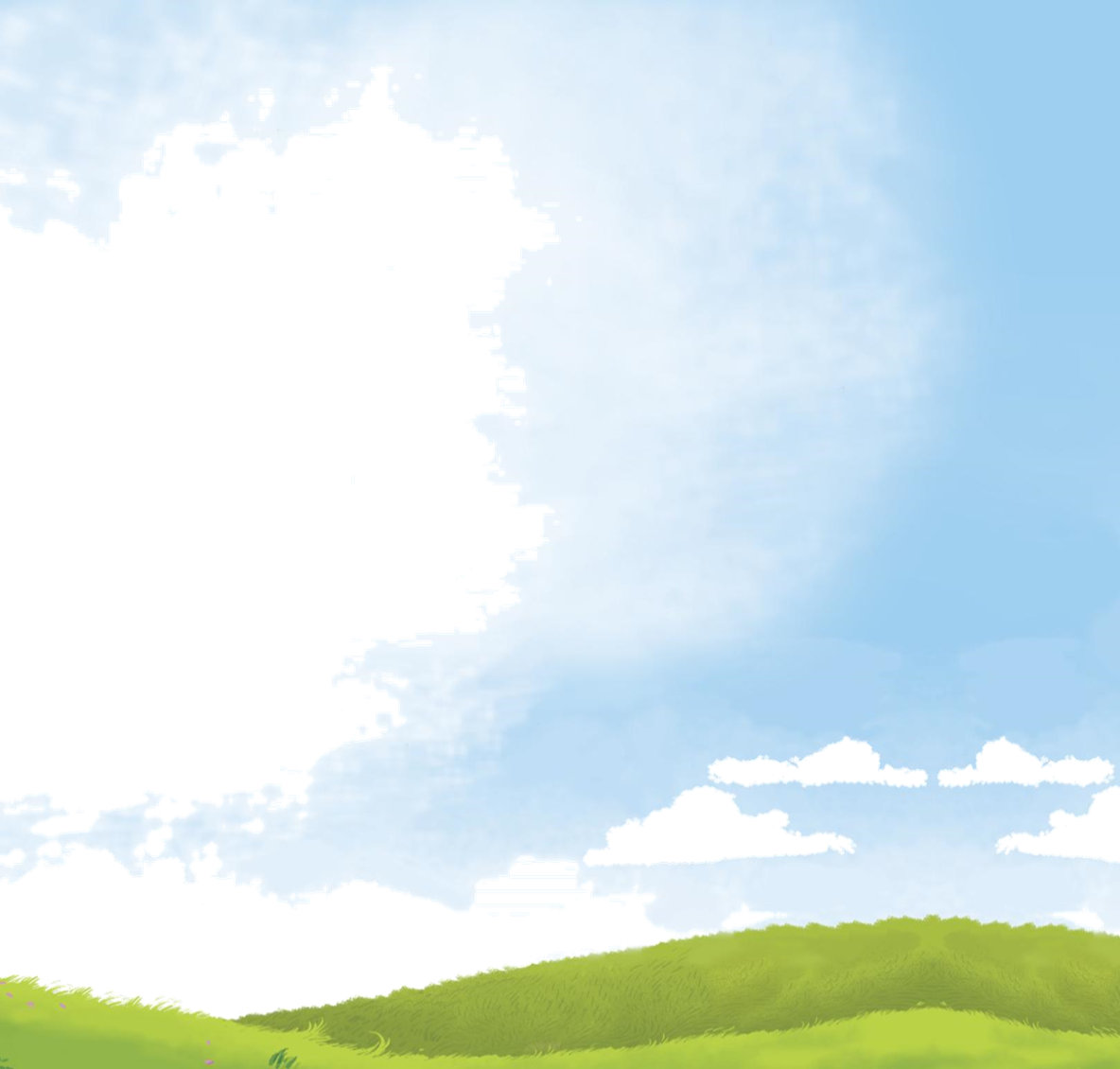 DẶN DÒ VỀ NHÀ
Đọc thành thạo hai bè của  Bài đọc nhạc số 6
Tập chơi các bè của bài hoà tấu.
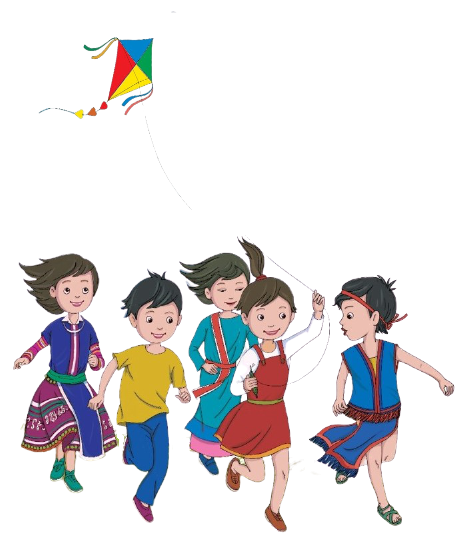